Отдел образования Администрации Чертковского района 
Особенности ГИА -9
 2022 году
2022 г.
Перечень нормативных документов, регламентирующих проведение государственной итоговой аттестации                 в 2022 году
-Федеральный закон от 29.12.2012 № 273-ФЗ «Об образовании в Российской Федерации»;
- Порядок проведения ГИА-9 от 07.11.2018 № 189-1513                               (с изменениями).
2
ГИА-9
- Итоговая аттестация в 9 классах пройдет в форме основного государственного экзамена (ОГЭ) или государственного выпускного экзамена (ГВЭ) для лиц с ОВЗ.
-   Участники с ОВЗ, дети-инвалиды и инвалиды при подаче заявления на сдачу экзаменов в форме ГВЭ предоставляют копию рекомендаций  ПМПК, оригинал, либо заверенную копию справки  об установлении инвалидности .
- Срок подачи заявлений на участие в ГИА - 9 до 1 марта 2022 года включительно.
Итоговое собеседование по русскому языку2022
Итоговое собеседование по русскому языку является одним из условий допуска к ГИА-9.
    Расписание проведения итогового собеседования по русскому языку в 2021/22 учебном году:
Основной срок:                   9 февраля 2022 года
Дополнительные сроки:   9 марта 2022 года, 16 мая 2022 года
Итоговое собеседование по русскому языку2022
Продолжительность итогового собеседования по русскому языку составляет в среднем 15-16 минут.
Контрольные измерительные материалы итогового собеседования состоят из четырех заданий:

чтение текста вслух,
подробный пересказ текста с включением приведенного высказывания,
монологическое высказывание,
диалог.
Проект расписания ГИА-9( по состоянию на 01.12.2021г.)
Основной период: 20 мая– иностранные языки; 
23 мая– математика; 26 мая– обществознание; 1 июня – история, физика, биология, химия;  7 июня – биология, информатика, география, химия;               10 июня – литература, физика, информатика, география;  15 июня – русский язык. 
Резервные дни : 27 июня– по всем учебным предметам (кроме русского языка и математики);  28 июня – русский язык; 29 июня – по всем учебным предметам (кроме русского языка и математики); 30 июня– математика;         1 июля (пятница) – по всем учебным предметам; 2 июля (суббота) – по всем учебным предметам.
В связи со сложной эпидемиологической ситуацией в стране сегодня сложно однозначно сказать, как будет проходить ОГЭ. Мы должны готовиться к четырем экзаменам. Два основных – русский и математика – и два экзамена по выбору учащегося. 
На сайте Федерального института педагогических измерений (ФИПИ) представлены документы, определяющие структуру и содержание контрольных измерительных материалов основного государственного экзамена 2022 года.
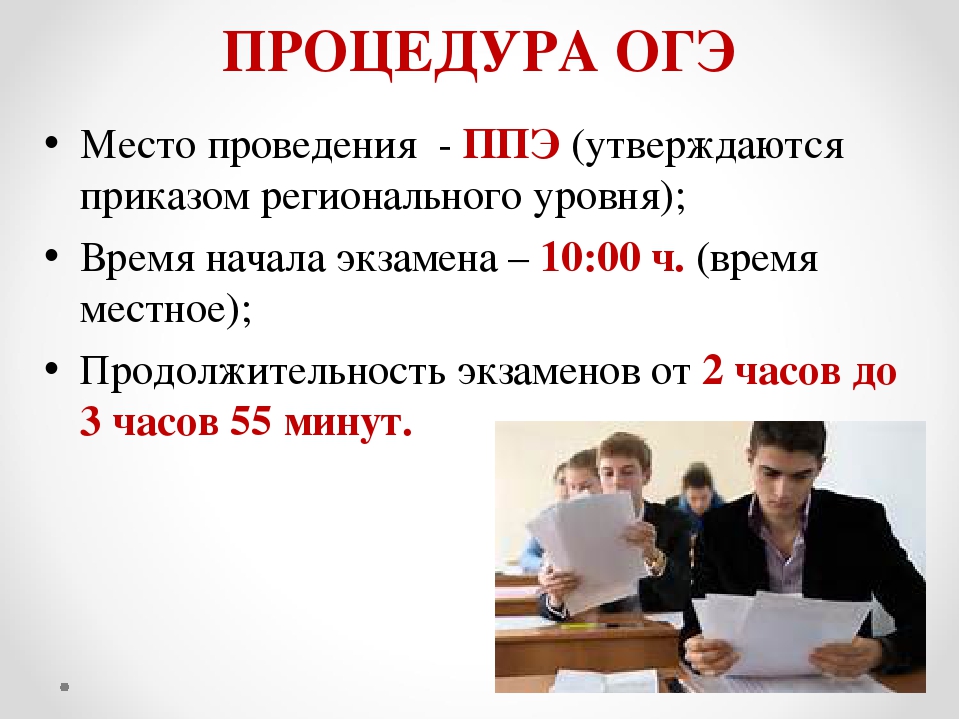 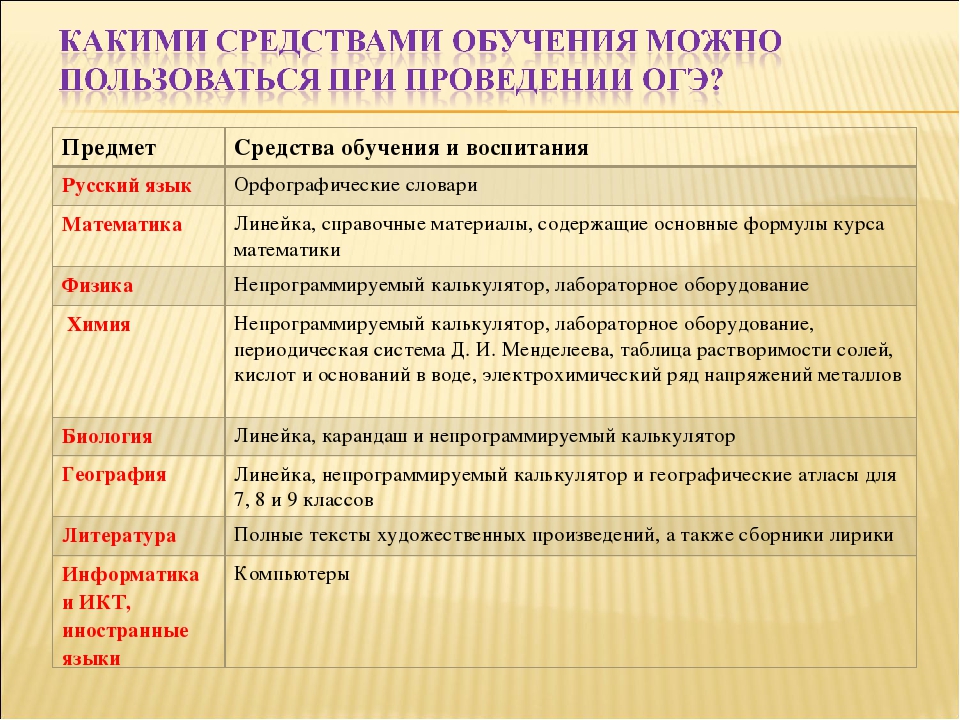 Участники экзамена выполняют экзаменационную работу самостоятельно, без помощи посторонних лиц. Во время экзамена на рабочем столе участника ГИА помимо экзаменационных материалов находятся:

а) гелевая или капиллярная ручка с чернилами черного цвета;

б) документ, удостоверяющий личность;

в) средства обучения и воспитания ;

г) лекарства и питание (при необходимости);

д) специальные технические средства  (при необходимости);

е) листы бумаги для черновиков, выданные в ППЭ (за исключением ОГЭ по иностранным языкам (раздел "Говорение").

Иные личные вещи участники ГИА оставляют в специально отведенном месте для хранения личных вещей участников ГИА, расположенном до входа в ППЭ.
Во время экзамена участники ГИА не должны общаться друг с другом, не могут свободно перемещаться по аудитории и ППЭ. Во время экзамена участники ГИА могут выходить из аудитории и перемещаться по ППЭ в сопровождении одного из организаторов. При выходе из аудитории участники ГИА оставляют экзаменационные материалы и листы бумаги для черновиков на рабочем столе. Организатор проверяет комплектность оставленных участником ГИА экзаменационных материалов и листов бумаги для черновиков.
В пунктах проведения экзаменов организовано  видеонаблюдение.

В день проведения экзамена в ППЭ запрещается:
участникам ГИА - иметь при себе средства связи, электронно-вычислительную технику, фото-, аудио- и видеоаппаратуру, справочные материалы, письменные заметки и иные средства хранения и передачи информации.
Лица, допустившие нарушение Порядка проведения экзаменов, удаляются с экзамена. Акт об удалении с экзамена составляется в помещении для руководителя ППЭ в присутствии члена ГЭК, руководителя ППЭ, организатора, общественного наблюдателя.
Пересдача экзамена участником ОГЭ, в случае удаления  с экзамена за нарушение процедуры, предусмотрена в дополнительный период.
Если обучающийся по состоянию здоровья или другим объективным причинам не может завершить выполнение экзаменационной работы, он может досрочно покинуть аудиторию. В таком случае медицинским работником и уполномоченным представителем ГЭК составляется акт о досрочном завершении экзамена по объективным причинам.
Пересдача экзамена участником ОГЭ, в случае  досрочного завершения экзамена, предусмотрена в резервные сроки.
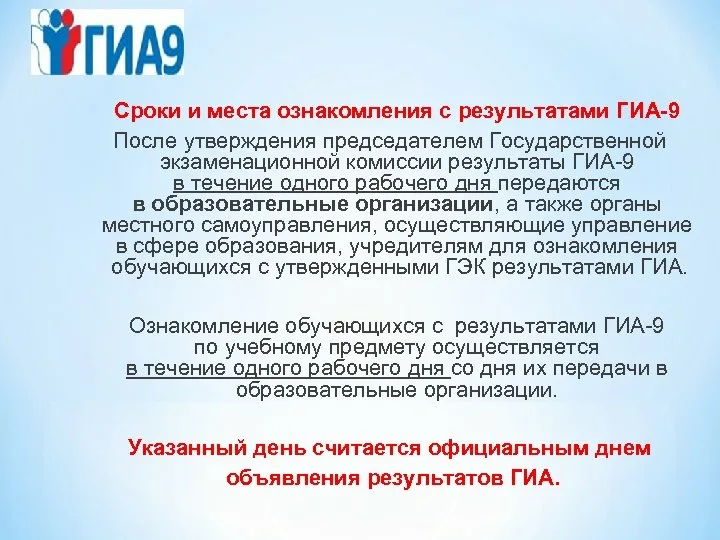 Сроки, места и порядок подачи апелляций о нарушении установленного порядка проведения ГИА, несогласии с выставленными баллами
Апелляция о нарушении Порядка подается участником экзамена в день экзамена члену государственной экзаменационной комиссии (ГЭК), не покидая пункта проведения экзамена (ППЭ).

Апелляция о несогласии с выставленными баллами подается в течение двух рабочих дней, следующих за официальным днем объявления результатов экзамена по соответствующему учебному предмету.

Апелляцию о несогласии с выставленными баллами подают:

участники ГИА или их родители (законные представители) на основании документов, удостоверяющих личность, - в образовательную организацию, которой они были допущены в установленном порядке к ГИА.
На сайте ФИПИ опубликованы проекты документов, регламентирующие структуру и содержание контрольных измерительных материалов (КИМ) основного государственного экзамена (ОГЭ) в 2022 году.
ГОРЯЧАЯ ЛИНИЯ ГИА-2022на территории Чертковского района района
8(86387)2-10-45